Informational webinar| august 2021
Comprehensive literacy State Development Grant program National evaluation
The American Institutes for Research (AIR) allows for the recording of audio, visuals, participants, and other information sent, verbalized, or utilized during business related meetings. By joining a meeting, you automatically consent to such recordings. Any participant who prefers to participate via audio only should disable their video camera so only their audio will be captured. Video and/or audio recordings of any AIR session shall not be transmitted to an external third party without the permission.
[Speaker Notes: Welcome to the informational webinar for the national evaluation of the Comprehensive Literacy State Development (CLSD) grant program

Before we begin, I want to let everyone know that we will be recording the webinar so that we can share this information with people who were not able to attend today but will find this information useful. 

Virtual Meeting/Conference Recording Notice
The American Institutes for Research (AIR) allows for the recording of audio, visuals,
participants, and other information sent, verbalized, or utilized during business related
meetings. By joining a meeting, you automatically consent to such recordings. Any
participant who prefers to participate via audio only should disable their video camera so only
their audio will be captured. Video and/or audio recordings of any AIR session shall not be
transmitted to an external third party without the permission.
*
**Record Webinar**

My name is Ellie Fulbeck; I’m the deputy project director for the comprehensive literacy program evaluation, which includes an ongoing evaluation of the Striving Readers Comprehensive Literacy grants, the 2019 CLSD grants, and the now-launching 2020 CLSD grants. We are thrilled to be here with you, and we welcome you to our session today. We especially appreciate you making the time to attend todays session in midst of what continues to be a very challenging year.]
CLSD Impact Study
How it will work
Requests, benefits, and eligibility for subgrantees
2
[Speaker Notes: Now, let’s turn to our requests of and the benefits for district subgrantees, as well as the eligibility requirements for their participation in the impact study.]
How will the CLSD Impact Study Work?
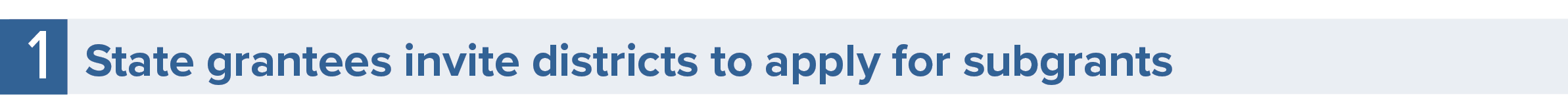 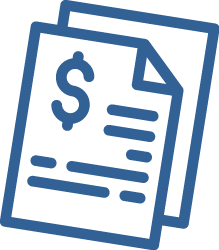 States hold subgrant competitions in the first grant year (2020-21); subgrantees implement CLSD activities in grant years 2-5 (2021-22 through 2024-25)
Districts that serve low-income, high-need students and diverse geographic areas are prioritized to receive subgrants
States communicate the opportunity to participate in the impact study to potential subgrant applicants
[Speaker Notes: How will the CLSD impact study work? This is a question that you may be asking yourselves as we get into this. 

The first step is for states to invite districts to apply for subgrants, just as you would if there were no study.
As you know, during this first year of the grant, you will set up your subgrant competitions and make subgrant awards to districts.
Districts that win subgrants will receive funds and implement CLSD activities in grant years 2 – 5.

States will select districts to win subgrants aligned to the priorities of the CLSD grant program, which focuses on serving low-income, high-need students across diverse geographical areas. 
State participation in the impact study will not affect which districts receive subgrants; states will retain full control over determining which districts receive subgrant awards.

As states  prepare to invite districts to apply for subgrants, we ask that they work with us to figure out a way to communicate to them about the opportunity to participate in the impact study.
The only request of states in this first step is to communicate to you all that that there is an opportunity to participate in the impact study.]
How will the CLSD Impact Study Work?
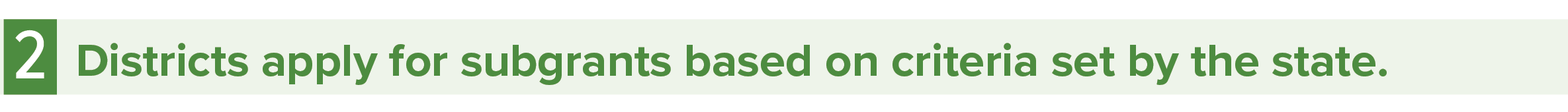 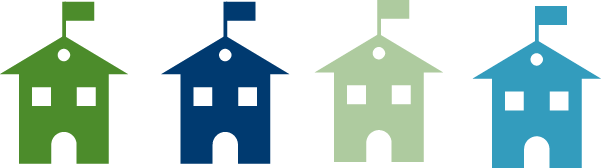 Districts with 4 or more elementary schools are best suited to participate
in the impact study; districts with 2 or more elementary schools are eligible
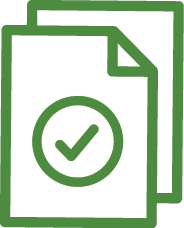 Districts indicate their willingness to participate in the impact study on their subgrant applications or by signing letters of intent
[Speaker Notes: The second step is for you to apply for subgrants based on the criteria that states set. Again, this also would be the next step in states’ subgrant competitions in the absence of the study.

While all districts that meet the eligibility criteria states set should obviously apply for a subgrant, those of you with 4 or more elementary schools are best suited to participate in the impact study. 
We will work with states to identify which districts meet their subgrant eligibility criteria and have 4 or more elementary schools.

We will encourage these districts – you all – to indicate their willingness to participate in the impact study at the time they complete their subgrant applications. As districts prepare their subgrant applications, we also will offer to provide support to them if they would find that useful.
We hope that states also will encourage these districts to indicate their willingness to participate in the impact study on their subgrant applications, perhaps by awarding extra points to those districts that are willing to participate in the study if they win a subgrant. 
We also will reach out to districts to make sure they’re aware of the opportunity.
So our aim in this second step is to have some of you with 4 or more elementary schools indicate on your subgrant applications that you would be willing to participate in the impact study if selected by your state to win a subgrant.]
How will the CLSD Impact Study Work?
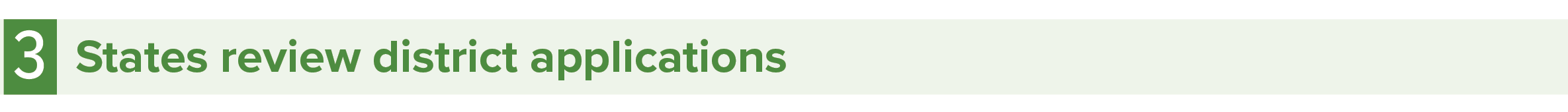 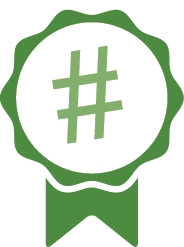 Number and amount of subawards are determined
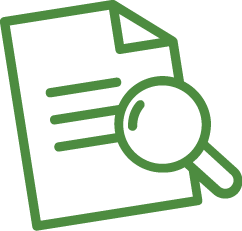 States make subawards to a subset of districts, some of which are eligible for and interested in participating in the impact study
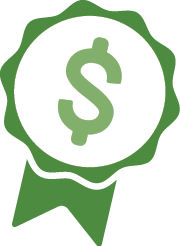 The study team will then work with those districts to finalize participation
[Speaker Notes: The third step is for states to review the district applications. As with the two steps we just discussed, this would occur in the absence of the impact study – CLSD in the wild, if you will. 

States will determine the number and amount of subawards, making subgrant awards to a subset of districts. 
Some of these districts will be eligible for and interested in participating in the impact study. 

We will then work with those interested districts that win subgrants to finalize their participation in the study during this third step.
If more districts are interested than we can accommodate, we will invite districts to participate in a way that is representative of the 13 grantee states. 
If not enough districts indicate they are interested on their applications, we will follow up with those that win subgrants to encourage them to join the study after subawards are announced. Again, we will prioritize outreach to districts in a way that maximizes representativeness across the 13 grantee states. 

Ok, by the time we get to the end of this third step we will have a subset of subgrantees with 4 or more elementary schools, that represent the 13 grantee states, and are interested in participating in the impact study. Now what?]
How will the CLSD Impact Study Work?
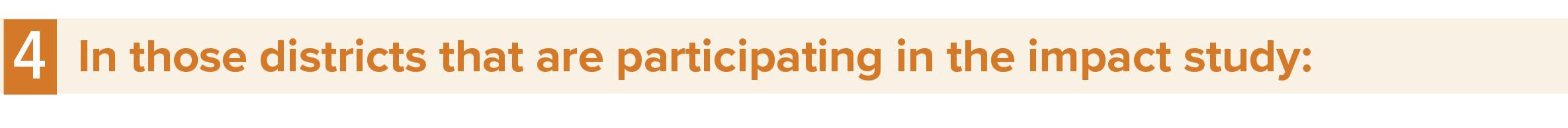 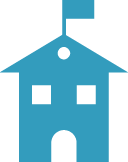 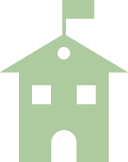 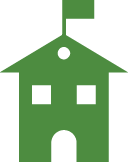 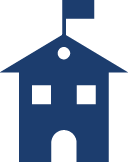 Study team will randomly assign schools
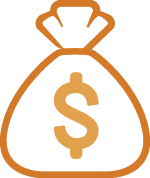 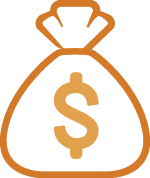 2023-24 and 2024-25
2021-22 and 2022-23
half of the elementary schools will receive funding in the first 2 years of the subgrant
half of the elementary schools will receive funding in the second 2 years of the subgrant
[Speaker Notes: The fourth step is the only addition beyond what states would do anyway as part of their CLSD subgrant competition. In this step, we will randomly assign elementary schools within participating districts to be in one of two groups.

**Animate houses**
 
Within each district, we will randomly assign half of the participating elementary schools to receive funding in the first 2 years of the subgrant period (the green school houses)
And half of the participating elementary schools to receive funding in the second 2 years of the subgrant (the blue school houses)

Note that in this forth step, subgrantees will retain full control over which elementary schools receive CLSD funding, but the timing of the funding will be determined by a simple lottery that the study team conducts. 

**PAUSE** Are there any questions in the chat box? [If yes, x will read; if no continue]]
CLSD Impact Study
How it will work
Requests, benefits, and eligibility for subgrantees
7
[Speaker Notes: Now, let’s turn to our requests of and the benefits for district subgrantees, as well as the eligibility requirements for their participation in the impact study.]
Request: Abide By Lottery and Complete Surveys
2024–25
2023–24
2022–23
2020-21
2021-22
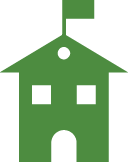 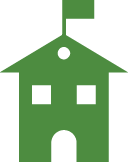 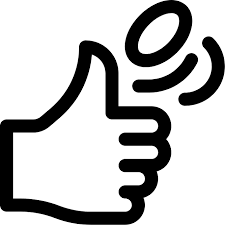 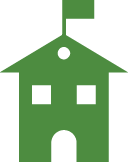 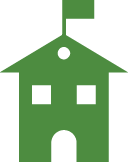 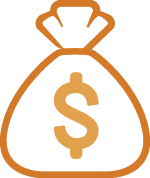 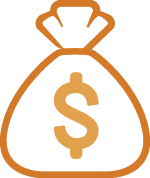 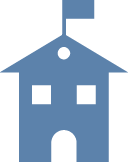 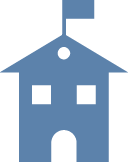 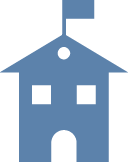 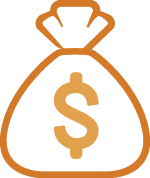 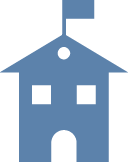 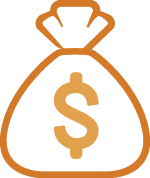 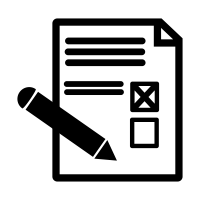 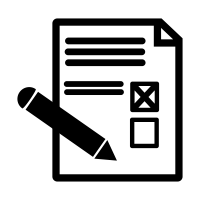 8
[Speaker Notes: Our requests of district subgrantees that participate in the impact study is minimal: we ask that you abide by the lottery results and complete surveys to understand the implementation of the CLSD subgrants. 

Here is a timeline that corresponds to the CLSD grant years. 

And, here we are in the current school year, 2020-21. 
1. Late this school year, after we know which districts are willing to participate in this study and after states have you have made their subgrant awards, our first ask of subgrantees is that you allow us to conduct a simple lottery to randomly assign elementary schools into the “first” and “second” funding groups
The schools in the first funding group (green schools) will receive the CLSD subgrant funds and implement CLSD activities in the first two subgrant years.
The schools in the second funding group (blue schools) will receive the CLSD subgrant funds and implement CLSD activities in the second two subgrant years.
Our first request of participating districts is that you abide by the results of the random assignment and allocate CLSD funds accordingly to participating elementary schools.

2. Our second request is that participating districts allow us to collect survey data in the first two subgrant years.
To document CLSD-funded activities in the impact study schools, we will administer brief, online surveys to principals or literacy leads in participating elementary schools, and to teachers in grades 3-5. These are the focal grades for the impact study, in the participating elementary schools 
We will provide gift cards to compensate school staff for their time to complete the surveys. 
Our second request of participating districts is that you provide us with contact information for principals and teachers in participating elementary schools, so that we can administer brief surveys to them. That’s it. We have designed the impact study to have a low administrative burden.]
Multiple Benefits for Subgrantees
Learn about and apply effective strategies, practices, and programs from early implementers to other schools 
Districts will receive $15,000 per participating elementary school regardless of which funding group they are assigned
Minimal disruption; in all cases, districts will retain full control over which schools receive CLSD funds
9
[Speaker Notes: District subgrantees will receive multiple benefits from participating in the impact study. 
First, staggering the rollout of CLSD funds, will allow you to learn about and apply effective strategies and programs from early implementers to other schools in the future. Again, this is consistent with the continuous improvement efforts that many districts are currently engaged in. 
Second, we will provide financial resources for participating in the study. You will receive $15,000 per participating elementary school regardless of which funding group they are assigned. 
I will say more about the compensation for participating districts after clarifying district eligibility for the impact study in the next slide. 

In addition to these benefits, we will support participating district subgrantees by:
Ensuring there is minimal disruption to their CLSD implementation. 
In all cases, district subgrantees will retain full control over which schools receive CLSD funds, based on your CLSD plan approved your state.

Again, we have designed the impact study to work as seamlessly as possible with subgrantees’ CLSD plans.]
District Eligibility for CLSD Impact Study
Meet state-determined eligibility criteria for CLSD subgrant
Apply for a CLSD subgrant
Indicate willingness to participate in the impact study in their applications or through a letter of interest
Have 2 or more elementary schools included in their CLSD subgrant, although districts with 4+ elementary schools are best suited for the study 
Receive a CLSD subgrant
10
[Speaker Notes: To that end, the criteria for districts to participate in the impact study are aligned to your CLSD subgrant competitions.

First, districts must meet state eligibility criteria for a CLSD subgrant;
Second, they must apply for the CLSD subgrant;
Third, the must indicate their willingness to participate in the impact study on their applications or through a letter of interest submitted to the study team;
Fourth, districts should have at least 2 elementary schools that they plan to include in their CLSD subgrant, although as we mentioned before, districts that plan to include 4 or more elementary schools in their CLSD plans are best suited for the study; and 
Finally, districts eligible to participate in the impact study will need to be selected by you all to receive a CLSD subgrant.

The only additional eligibility criteria that the impact study would require of districts, beyond your CLSD subgrant competition, is that the districts indicate their willingness to participate and that districts be of a certain size, which is necessary for us to be able to randomly assign elementary schools to the first or second funding group efficiently. 
We know from our work with prior SRCL grantees and last-years CLSD grantees that some of the districts funded through subgrants are smaller than this. 
Although we plan to prioritize larger districts with 4 or more elementary schools, we are certainly open to including smaller districts in the study. So if you are a smaller districts that would be eligible for a CLSD subgrant and you’re thinking – “oh no, how am I going to be able to participate in this super cool study?” – fear not. We are happy to discuss this with you and your state and try to figure out a way to include some smaller districts in the study.]
Compensation for Participating Districts
Districts may receive $15,000 per participating elementary school

Total might be $60,000 or more because districts with 4+ elementary schools are best suited for CLSD impact study


Districts have discretion over how to use these funds
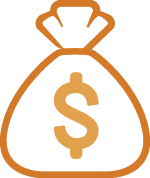 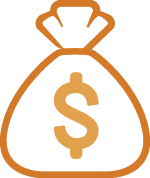 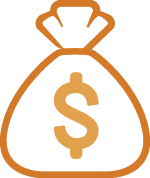 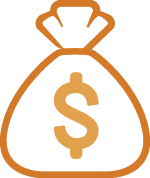 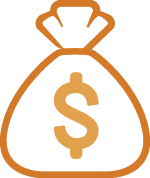 11
[Speaker Notes: As I mentioned a few slides back, we will compensate districts for their participation in the impact study.

Districts may receive $15,000 per participating elementary school. 
And, since districts with 4 or more elementary schools are best suited for the impact study, districts may receive compensation that totals $60,000 or more by participating in the study.
And, what’s really cool, is that districts have discretion over how to use these funds and the total additional funds provided to districts that participate in the study can be considerable. 
Obviously there are a few restrictions, and we’re happy to discuss these restrictions with nterested districts during our follow up conversations.]
2. Next Steps
12
[Speaker Notes: Ok, so now that everyone is super excited about this study opportunity, let’s discuss what happens next.]
Let Us Know You’re Interested
We will follow up by email to provide you with additional resources as well as a Letter of Interest document where you can indicate your willingness to participate in the impact study
You can also get more information on our study webpage: https://ies.ed.gov/ncee/projects/evaluation/literacy_comprehensive.asp
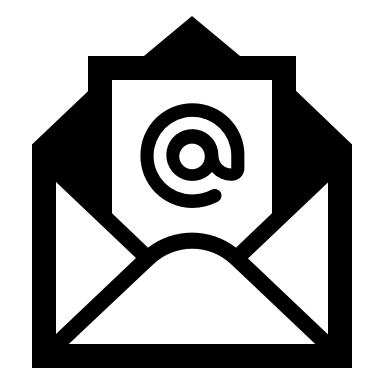 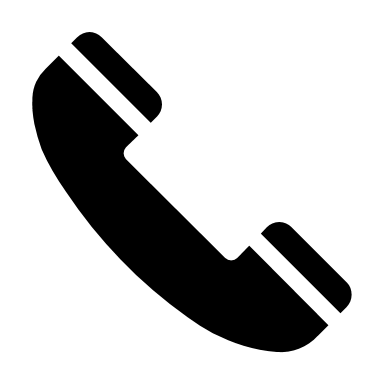 13
[Speaker Notes: The next step is for you to let us know if you are interested in the impact study. We will follow up by email to provide you with additional resources as well as a Letter of Interest document where you can indicate your willingness to participate in the impact study. The LOI is non-binding, and is contingent upon you winning a CLSD subgrant. However, it is helpful for our study team to know if you are interested so that we can follow-up separately with your district to understand your plans and your fit for the study should you win a subgrant. 

You can also visit our study webpage for more information and resources.]
3. Questions and Answers
14
[Speaker Notes: [Ellie presents]

We will now open it up to you all so you may ask questions that have about the national evaluation in general or the impact study in particular.]
Questions from Districts/Potential Subgrantees?
15
[Speaker Notes: [Ellie presents, with others contributing answers to questions]

We will unmute everyone’s phones now so that folks can ask their questions. Please help us keep the background noise down by muting yourself if you’re not talking. You’re also welcome to type any questions that you may have in the chat box and we’ll read them aloud. 

Ok, we are almost out of time – OR – it appears that there are no more questions at this time. 

Thank you for your questions. And I want to remind everyone that we are always available for questions throughout the evaluation.]
CLSD national evaluation
Ellie Fulbeckand Becca Smith
efulbeck@air.org
rsmith@air.org
Copyright © 20XX American Institutes for Research. All rights reserved.
[Speaker Notes: Thank you all for attending the informational webinar on the CLSD grant program national evaluation. We look forward to speaking with you and your team in the coming weeks. 

We will also follow up on this webinar to share our contact information and provide the URL to the study webpage so that you and others on your team may access the recording of this webinar as well as other resources and information about the evaluation. 

We really look forward to working with you all on this exciting study and we thank you again for joining us today to learn more about it. Have a great rest of your day and we’ll talk with you soon. Bye.]